Непосредственно - образовательная деятельность по ИЗО с использованием нетрадиционных техник рисования в средней группе по теме 
«Осеннее дерево»
Подготовила воспитатель ГБДОУ детского сада №86Ахмадиева Ольга Михайловна
Задачи: Формирование интереса  к ИЗО деятельности. 
Совершенствовать умения  и навыки в свободном экспериментировании с  материалами , необходимыми для работы в различных  нетрадиционных техниках.
Развитие воображения, творчества, пространственного мышления. 
Умение видеть необычное в обычных предметах.
Предварительная работа: 

Рассматривание деревьев , 
 иллюстраций и картин о осени.Наблюдения за осенней природой во время прогулок, составление букетов из осенних листьев. 

Разучивание стихов об осени, чтение художественных произведений.
Если  на деревьях
листья пожелтели,Если в край далекий
птицы улетели,Если небо хмурое,
если дождик льется,Это время года
осенью зовется.

Давайте ребята рассмотрим  картину.  Как будто мы пришли в рощу. Какое время года ? Обратите внимание на разноцветные листья на деревьях и опавших  на землю листву . А каким цветом становятся листья осенью?
Какие краски на этой картине? 

 Листья желтые летят,
Падают кружатся
И под ноги просто так
Как ковер ложатся.
Как  называется это явление 
природы?
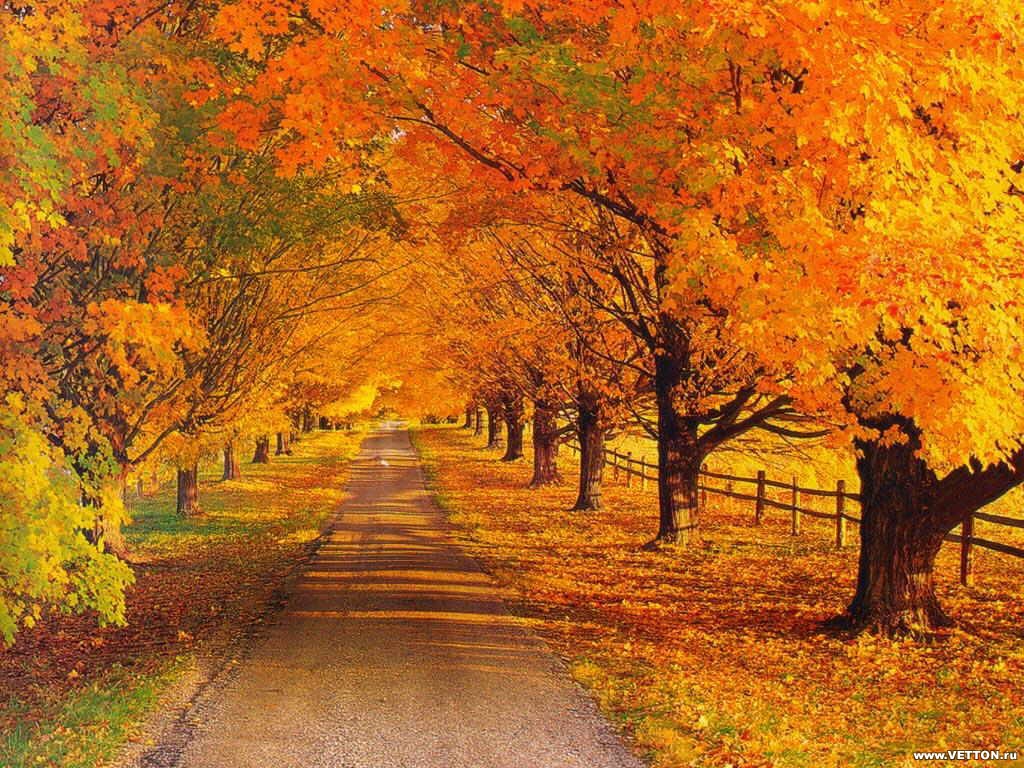 Ребята, давайте тоже нарисуем осеннее дерево. Но сделаем мы это нашими теплыми ладошками, чтобы передать тепло наших рук и последнее тепло осени нашему дереву.
Обводка ваших ладоней –это будет ствол дерева, а листья мы с вами будем рисовать разными способами. Каждый выберет способ сам.
 Оттиск печатками из картофеля.








Рисование листьями



      Рисование ладошками
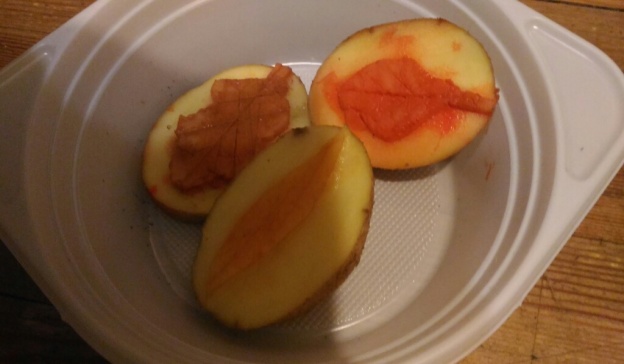 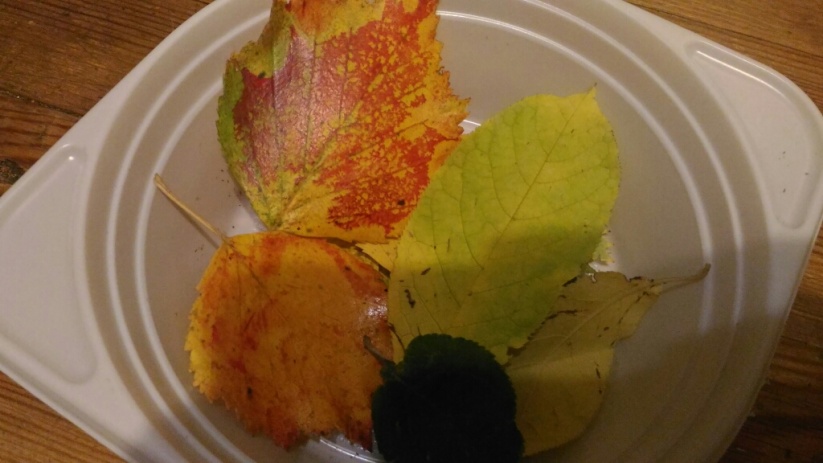 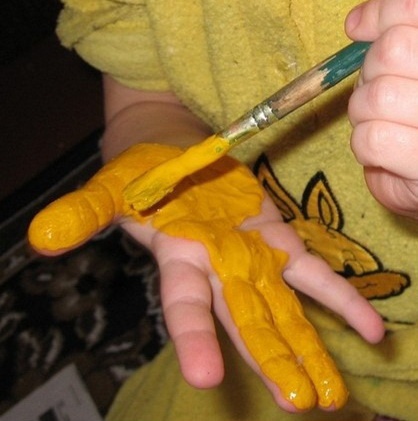 У нас с вами получилась чудесная осенняя роща с красивыми деревьями. Это листики-отпечатки, печати из картофеля, ладошки оставив свой след, помогли нам создать такие причудливые кроны и нарисовать такие необычные деревья.
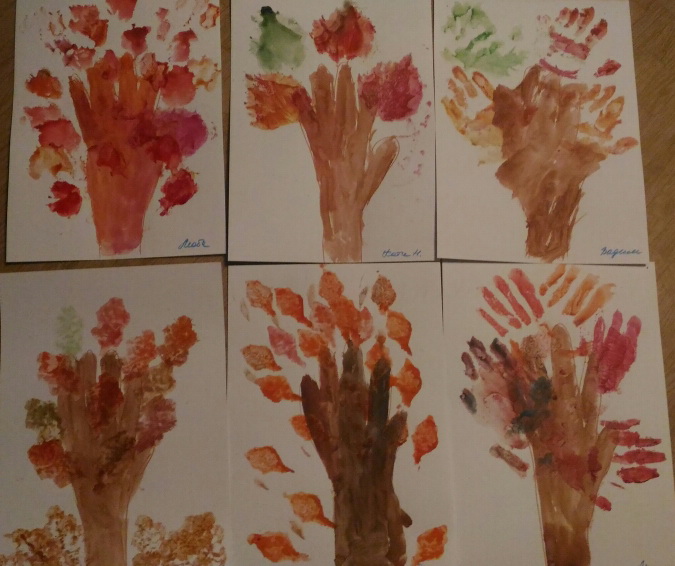